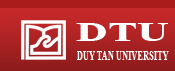 ĐiỀU DƯỠNG CẤP CỨU – HỒI SỨC
KĨ THUẬT ĐO ÁP LỰC
 TĨNH MẠCH TRUNG TÂM (CVP)
GVGD : NGUYỄN PHÚC HỌC lớp       : k19 ydd1 – nur 313 c
Thành viên nhóm :
 Huỳnh Quốc Đạt
 Nguyễn Thị Ngọc Huyền
 Nguyễn Hà Nhi
 Hồ Thu Hương
 Huỳnh Ngọc Lan




 Lê Thị Hạ
 Đoàn Thị Thanh Trúc
 Thái Bùi Quỳnh Như
 Nguyễn Thị Hồng Hạnh
 Nguyễn Cao Nguyên
 Lê thị Bích Loan
1.Khái niệm
Áp lực tĩnh mạch trung tâm - central vennous pressure, viết tắt là CVP hoặc PVC. 
Nó thể hiện khối lượng tuần hoàn(thể tích) trong lòng mạch máu và khả năng làm việc của tim.
Chỉ số bình thường của CVP là : 4-10 cmH2O.
Việc đo CVP được áp dụng trên những bệnh nhân mổ nặng, những trường hợp cần hồi sức tích cực, khi sử dụng các thuốc hỗ trợ tim mạch ...
2.Chuẩn bị đo
2.1. Chuẩn bị dụng cụ
•  CVP catheter
 • Áp kế nước hoặc 1 bộ dây truyền & thước đo (cm). 
• Thước thăng bằng để lấy mức Zero.
 • Bơm truyền dịch để giữ thông catheter.
 • Dung dịch sát trùng.
 • Găng sạch, gạc, băng keo.
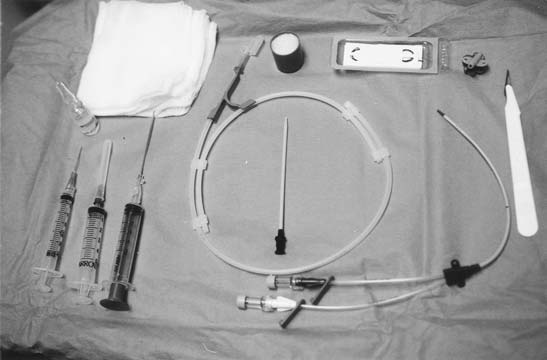 2.Chuẩn bị đo
2.2. Chọn vị trí đặt
Tĩnh mạch cảnh trong
 Tĩnh mạch cảnh ngoài
 Tĩnh mạch dưới đòn

Tĩnh mạch đùi
 Tĩnh mạch nền
 Tĩnh mạch cánh tay
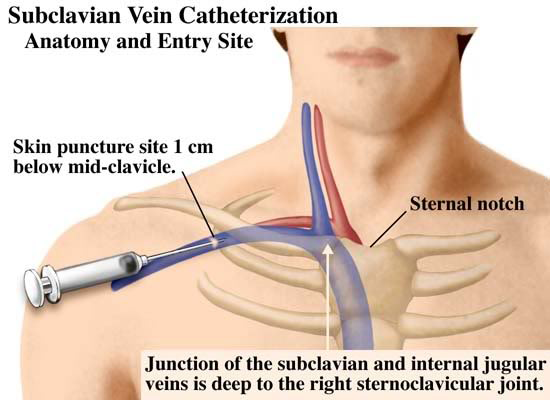 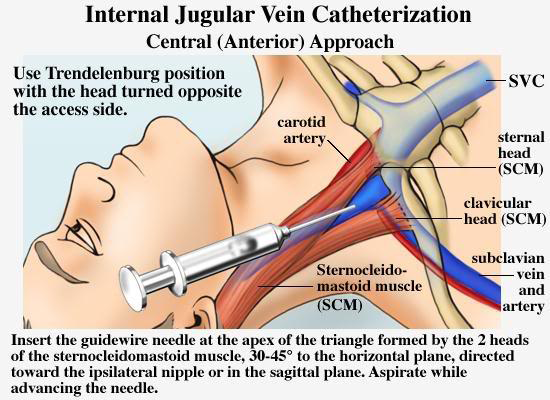 Vị trí TM dưới đòn
Vị trí TM cảnh trong
KỸ THUẬT THỰC HIỆN
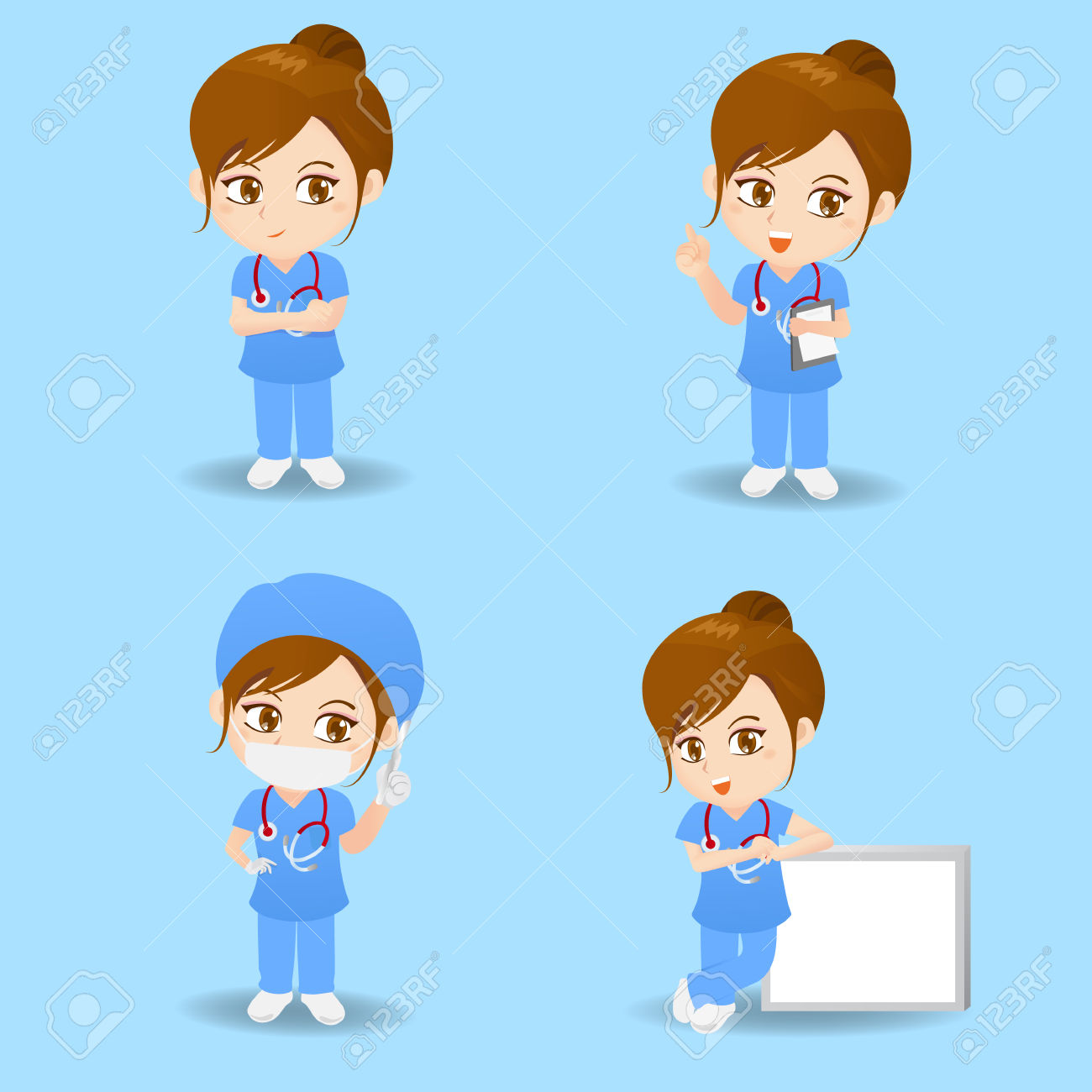 Tuân thủ nguyên tắc vô trùng: rửa tay, đội mũ, đeo khẩu trang, mang  găng vô trùng, mặc áo choàng vô trùng, sát trùng rộng vùng chọc, trải khăn vô trùng
 Gây tê tại chỗ
 Giải thích thủ thuật, ký giấy cam kết
3. KỸ THUẬT CHỌC KIM LUỒN VÀO TĨNH MẠCH TRUNG TÂM
*** Chọc qua đường tĩnh mạch cảnh trong (đường này được áp dụng nhiều hơn cả)
-  Dùng ngón tay của một bàn tay để sờ và xác định đường đi của động mạch cảnh ở ngang mức đỉnh của tam giác sedilot.
-  Dùng kim của bộ catheter chọc từ đỉnh của tam giác sedilot qua da tạo 1 góc 30 độ với mặt da theo hướng bờ trong của bó cơ ức đòn chũm (hoặc hướng núm vú của đàn ông). Khi kim đi sâu 1,5 đến 3 cm vừa xuyên kim vào mạch vừa hút nhẹ bơm tiêm lắp vào kim chọc. Khi thấy máu tĩnh mạch hút ra dễ ràng là dừng lại , cố định chặt đốc kim để tránh di động.  Luồn catheter qua kim chọc. Catheter chỉ nên luồn vào 8- 15 cm là được.
-  Nối catheter với đường chuyền đã chuẩn bị sẵn.
-  Cố định catheter bằng chỉ khâu chắc chắn.
GIẢI PHẨU TĨNH MẠCH CẢNH TRONG
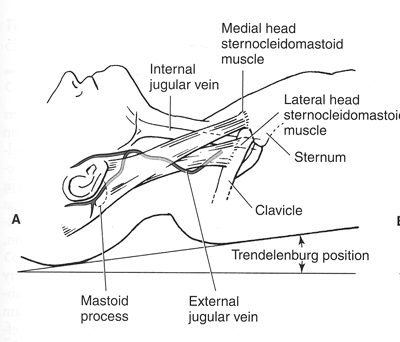 4. ĐO ÁP LỰC TĨNH MẠCH TRUNG TÂM
Đặt mức 0 của thước ngang với tâm nhĩ phải của bệnh nhân (điểm nối 2/5 trên và 3/5 dưới bề dầy lồng ngực  khi bệnh nhân nằm ngửa)
 Có 3 giai đoạn đo CVP :
ĐO ÁP LỰC TĨNH MẠCH TRUNG TÂM
Đọc trị số CVP: chiều cao cột nước (cm) tính từ mức 0.
Sau khi đọc, xoay ba chia cho hệ thống 1 hoạt động. 
Chỉnh tốc độ dịch truyền hoặc đặt tốc độ máy truyền dịch, thường là 5 ml/giờ. 


Những trị số của CVP: 
5-10 cm H2O : đủ dịch 
< 5 cm H2O : thiếu dịch → cần bù dịch. 
> 10 cm H2O : quá tải hay suy tim ứ huyết.
5. Vệ sinh catheter
Nguyên tắc : Vô trùng 
- Không được gắn threeway trực tiếp vào catheter mà phải qua dây nối,hoặc dùng threeway có dây nối
- Khi mở threeway lấy máu hoặc chích thuốc luôn dùng miếng gạc vô trùng để cầm threeway
- Dùng gạc vô trùng bọc threeway để giữ vô trùng. Thay gạc bọc threewaynếu bị dơ, ướt, thấm máu và sau mỗi lần thay drap
- Luôn xả 1 ít dịch truyền sau mỗi lần tiêm thuốc qua threeway.
- Nếu lấy máu xét nghiệm, phải rút bỏ đủ lượng dịch trong đường ống tránh làm lõang máu => sai lệch kết quả.
- Luôn tráng sạch đường truyền sau mỗi lần rút ngược máu kiểm tra để tránh máu đông làm nghẹt catheter.
- Thay băng mỗi ngày hay khi băng ở catheter bị ướt, dơ, thấm máu
- Thay hệ thống đường truyền mỗi 2 tuần
- Thay dây dịch truyền mỗi 24h
- Nếu người bệnh không dùng thuốc phải giữ đường catheter tĩnh mạch bằngNaCl (có hoặc không có Heparin) tốc độ 15-20 ml/h.
- Luôn tráng sạch đường truyền bằng NaCl 9o/oo
BIẾN CHỨNG
THANK YOU
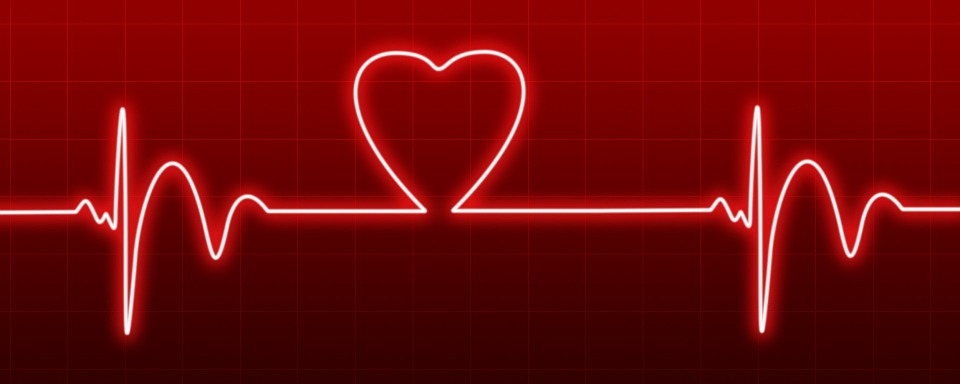